Fun with {ggplot2} (and {dplyr})
HT: Andrew Heiss
Coverage
Review conceptual dplyr issues w/ mutate(), group_by(), and ungroup()
Scales
Themes (and their elements) 
Importing data + finding cool stuff
(Review) {dplyr} issues
Reminder about the pipe %>%
How do we think about pipes? 			“and then”



Take the gapminder data set, and then filter it to only 2002, and then make a new variable, log_gdpPercap, equal to the log of per-capita GDP
gapminder %>% 
	filter(year == 2002) %>% 
	mutate(log_gdpPercap = log(gdpPercap))
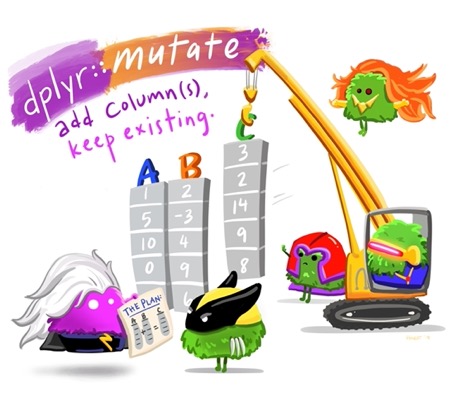 mutate()
Add a new column to your frame 



You can make a bunch!
gapminder %>% 
	mutate(log_gdpPercap = 	log(gdpPercap))
gapminder %>% 
	 mutate(gdp = gdpPercap * 	pop, 
		pop_mill = round(pop / 1000000))
mutate()
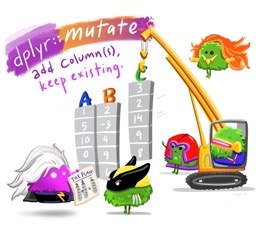 Combines well with ifelse() statements
ifelse(TEST, VALUE_IF_TRUE, VALUE_IF_FALSE)
Create a logical variable equal to true if year > 1960
gapminder %>% 
mutate(after_1960 = ifelse(year > 1960, TRUE, FALSE))
Or, make it a text variable
gapminder %>% 
mutate(after_1960_v2 = ifelse(year > 1960, “After 1960”, “Before 1960”))
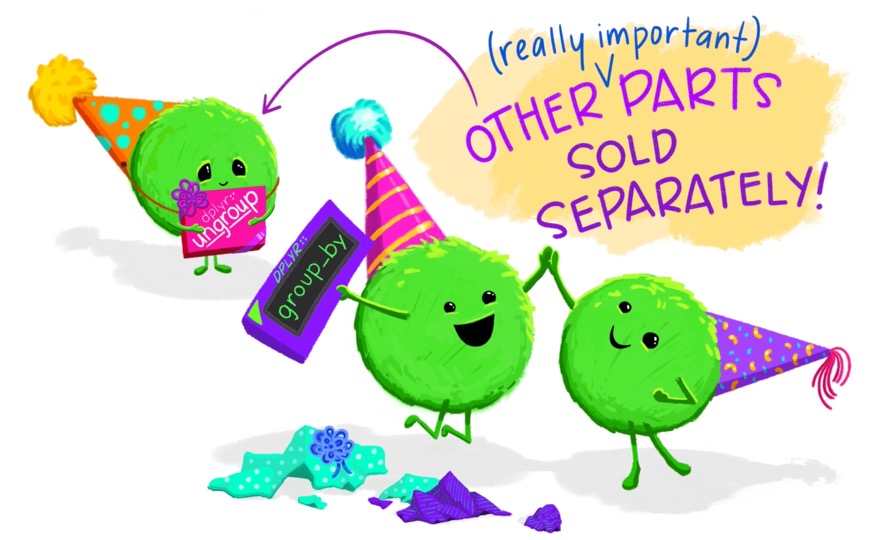 summarize() + group_by()
summarize() will calculate a summary stat for an entire frame. Here we have two in one expression:







But, we often don’t want just one number
gapminder %>% summarize(mean_life = mean(lifeExp),                        min_life = min(lifeExp))
## # A tibble: 1 x 2 
## mean_life min_life 
## <dbl> <dbl> 
## 1 59.5 23.6
summarize() + group_by()
group_by() will create groups based on the expressions listed. 
But, they are invisible!
gapminder %>% group_by(continent)
## # A tibble: 1,704 x 6 
## # Groups: continent [5] 
## country continent year lifeExp pop gdpPercap 
## <fct> <fct> <int> <dbl> <int> <dbl> 
## 1 Afghanistan Asia 1952 28.8 8425333 779. 
## 2 Afghanistan Asia 1957 30.3 9240934 821. 
## 3 Afghanistan Asia 1962 32.0 10267083 853. 
## 4 Afghanistan Asia 1967 34.0 11537966 836. 
## 5 Afghanistan Asia 1972 36.1 13079460 740. 
## 6 Afghanistan Asia 1977 38.4 14880372 786. 
## 7 Afghanistan Asia 1982 39.9 12881816 978. 
## 8 Afghanistan Asia 1987 40.8 13867957 852.
 We grouped across 5 continents, but the data itself is unchanged
summarize() + group_by()
Now, combine group_by() with summarize()
gapminder %>% 
  group_by(continent) %>% 
  summarize(n_countries = n_distinct(country),
            avg_life_exp = mean(lifeExp))
## # A tibble: 5 x 3
##   continent n_countries avg_life_exp
##   <fct>           <int>        <dbl>
## 1 Africa             52         48.9
## 2 Americas           25         64.7
## 3 Asia               33         60.1
## 4 Europe             30         71.9
## 5 Oceania             2         74.3
<-- ooh! We could plot this!
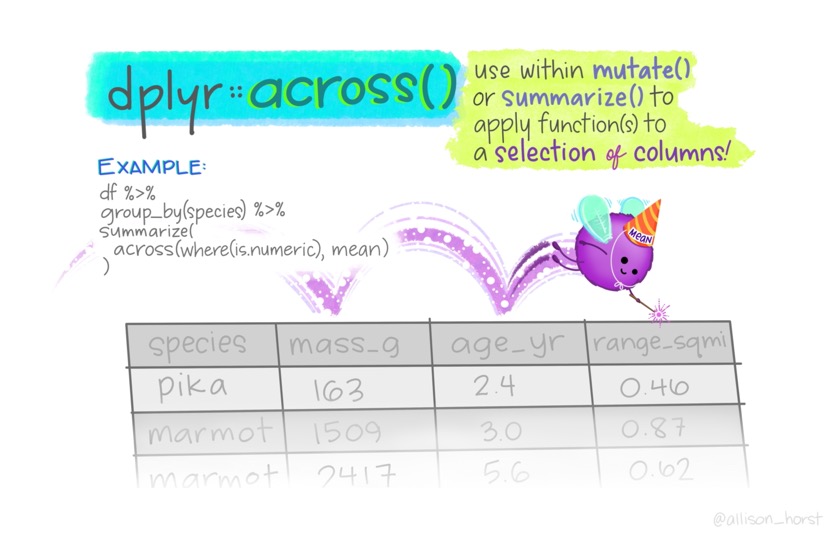 ungroup()
Why would I ever want to undo my hard work?
gapminder %>%
	group_by(country) %>%
	mutate(mn = pop/mean(pop)) %>%
	ungroup()
## # A tibble: 5 x 3
##   continent n_countries avg_life_exp
##   <fct>           <int>        <dbl>
## 1 Africa             52         48.9
## 2 Americas           25         64.7
## 3 Asia               33         60.1
## 4 Europe             30         71.9
## 5 Oceania             2         74.3
<-- ooh! We could plot this!
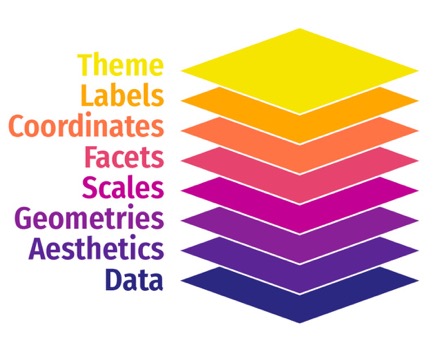 {ggplot2} scales!
Scales: a one-line wonder
General pattern 
scale_AESTHETIC_DETAILS()
scale_x_continuous()scale_y_reverse()scale_color_viridis_c()scale_shape_manual(values = c(19, 13, 15))scale_fill_manual(values = c("red", "orange", "blue"))
Colors
Using manual, you can feed the scale specific colors



R standard colors: white, black, chartreuse4, etc. 
Hex codes: #32a2a8
scale_fill_manual(values = c("chartreuse4", "cornsilk4", "black", "#fc03b6", "#5c47d6"))
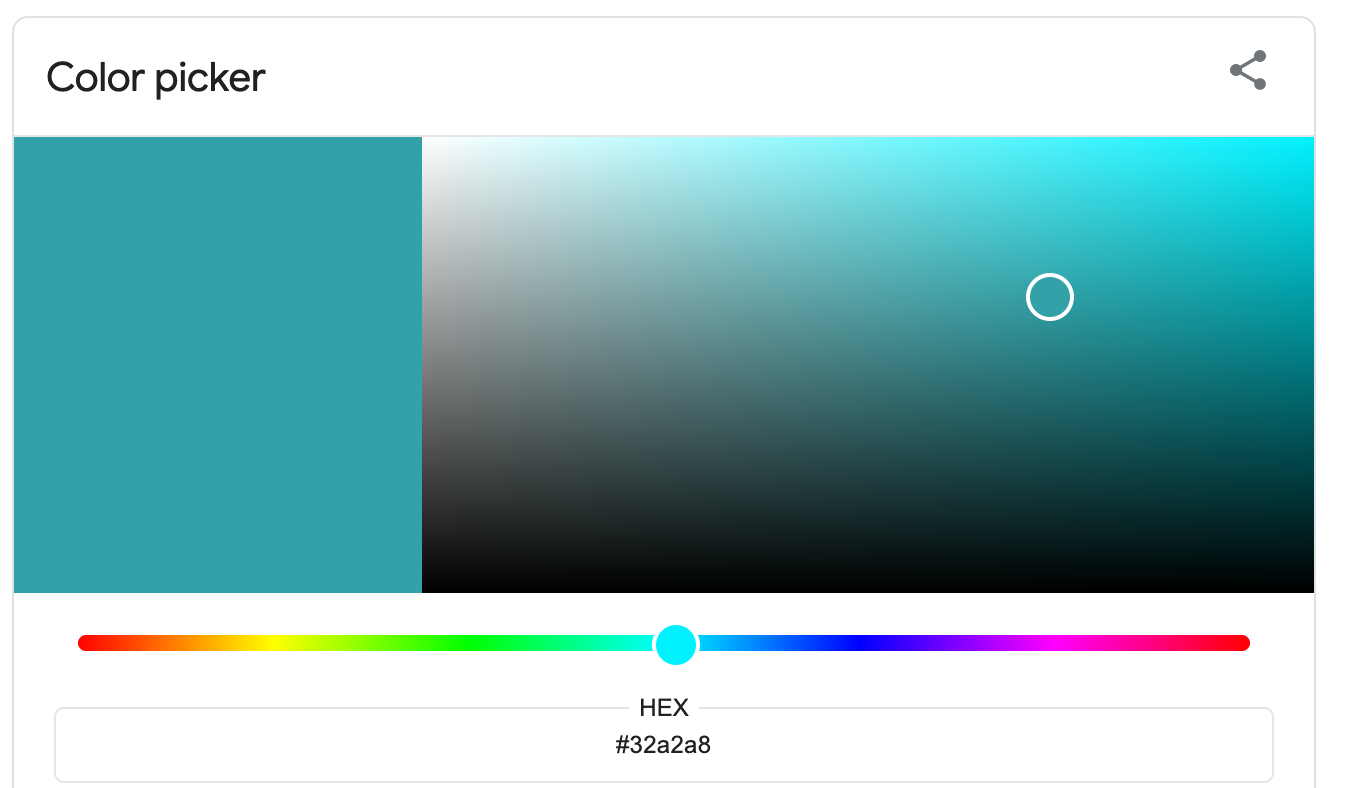 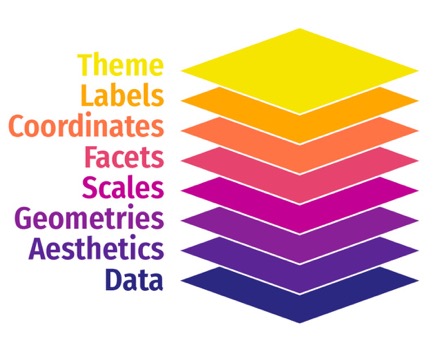 {ggplot2} themes!
Contrast
Repetition
Alignment
Proximity
Eight built-in themes
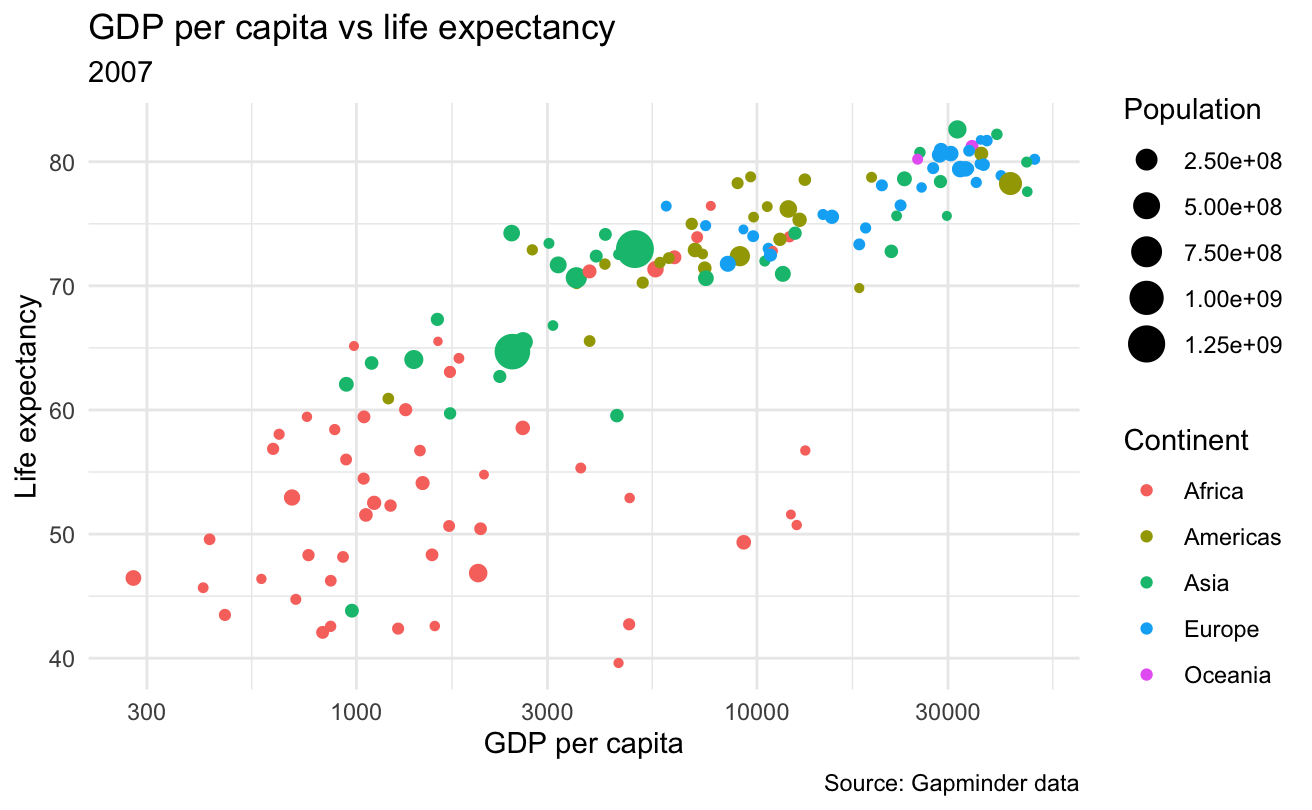 Default: theme_gray()
theme_minimal()
Easy
https://henrywang.nl/ggplot2-theme-elements-demonstration/
ggthemes()
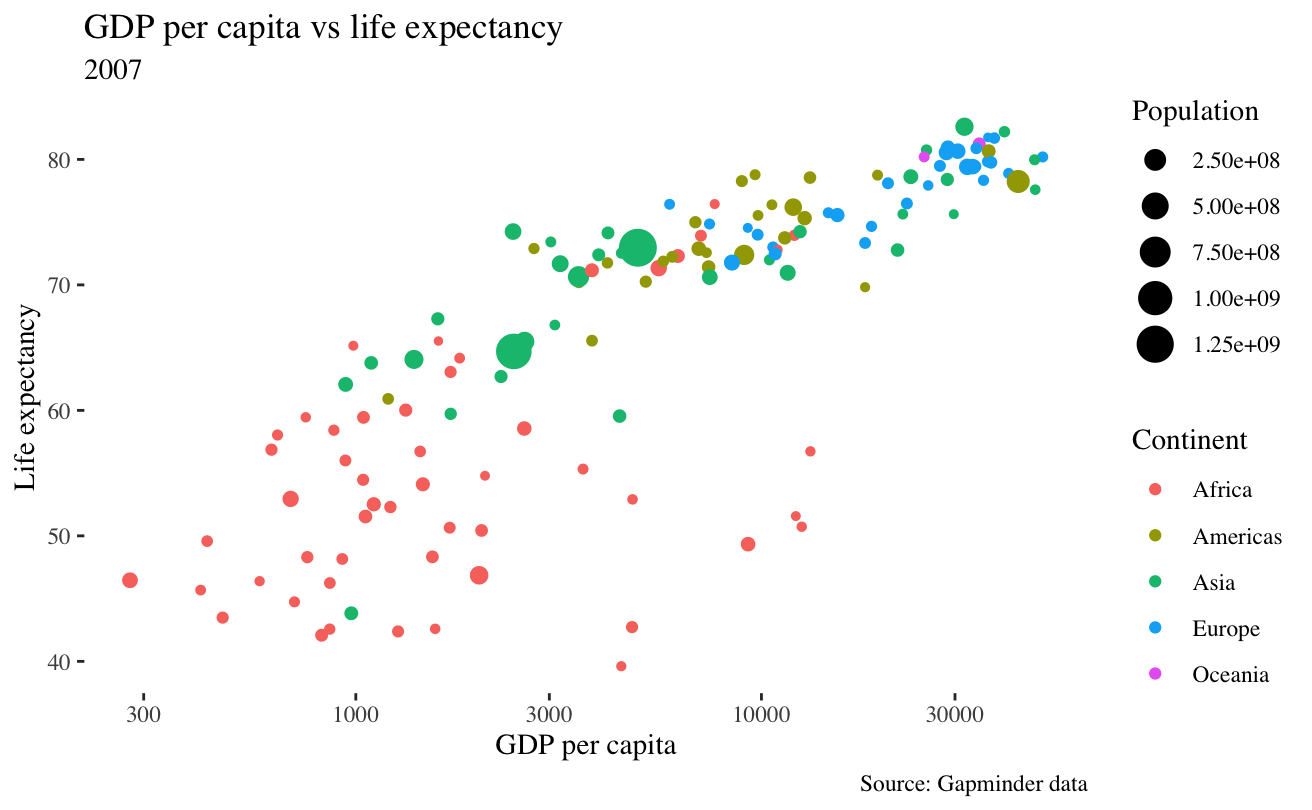 library(ggthemes) 

gdplifeplot + 	theme_tufte()
Easy
ggthemes()
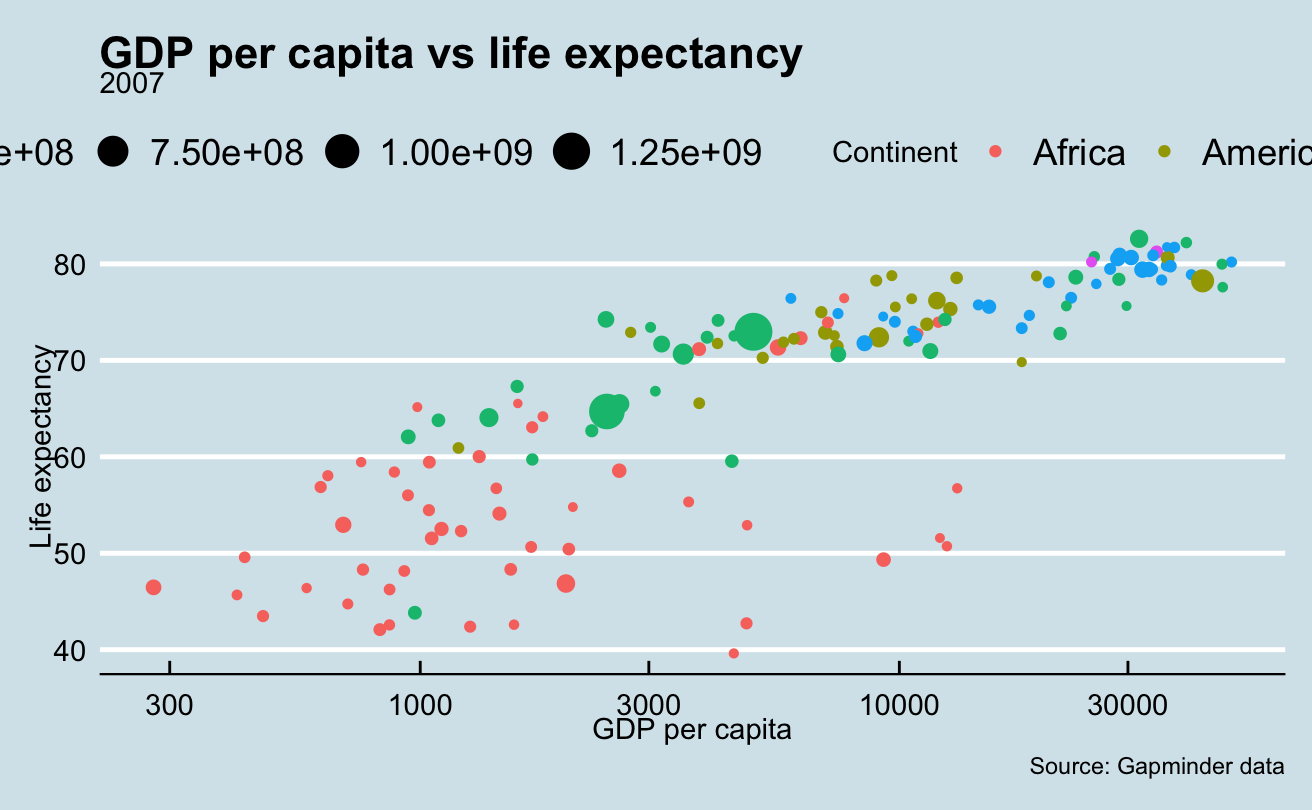 library(ggthemes) 

gdplifeplot + 	theme_economist()
Easy
If you are feeling brave …
# Fancy way to install package
install.packages("devtools")
devtools::install_github("gadenbuie/ggpomological")

# Manually dl Homemade Apple font
library(ggpomological)
gdplifeplot + 
	theme_pomological_fancy()
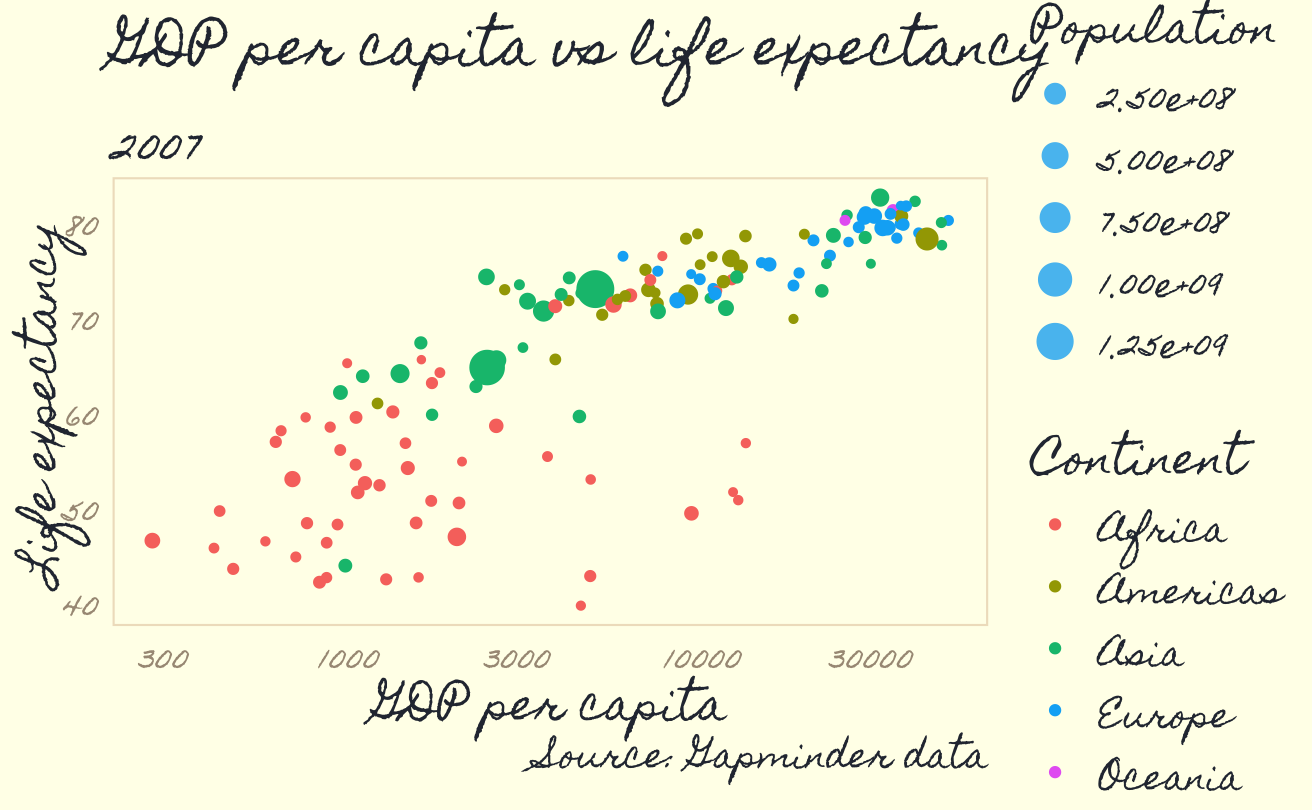 Harder
If you are feeling brave …
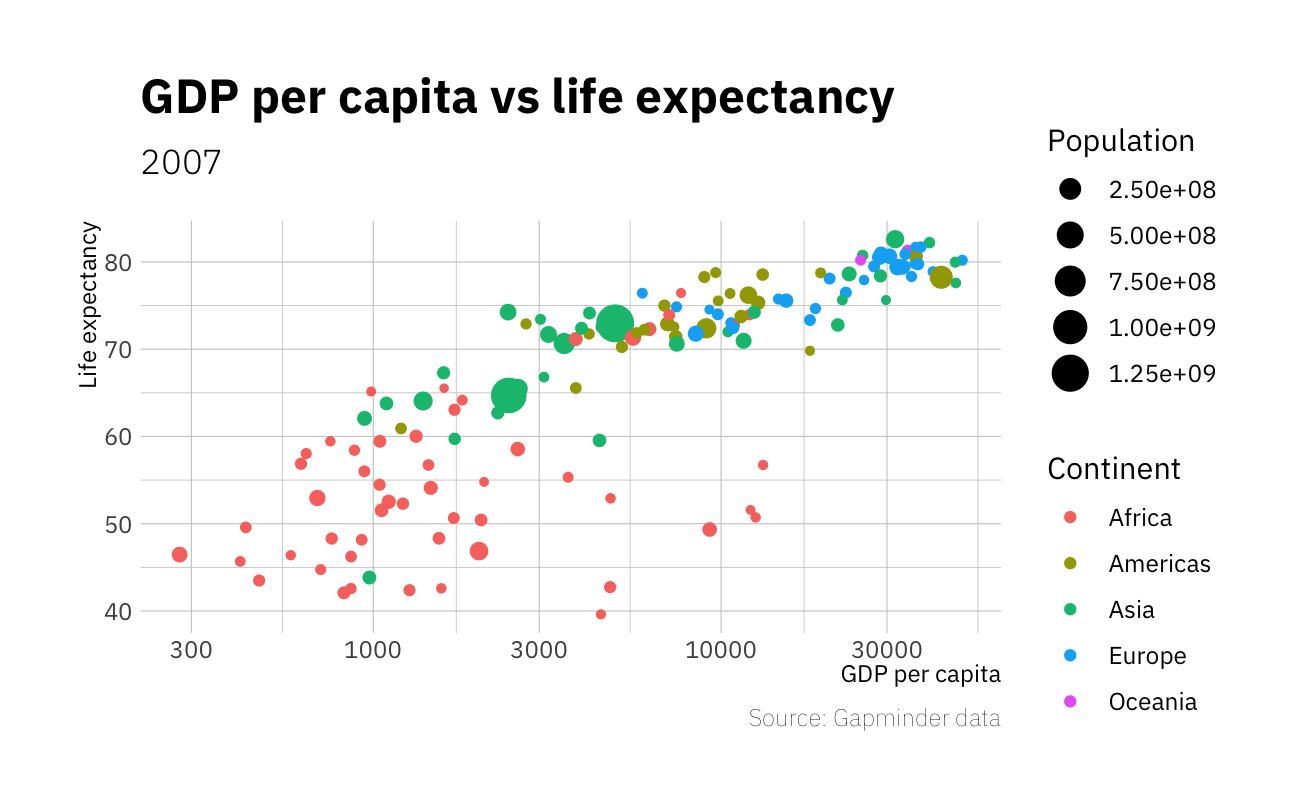 # Install packages
install.packages("hrbrthemes")
library(hrbrthemes)

## Another one where you need to install fonts

gdplifeplot + 
	theme_ipsum_ps()
Harder
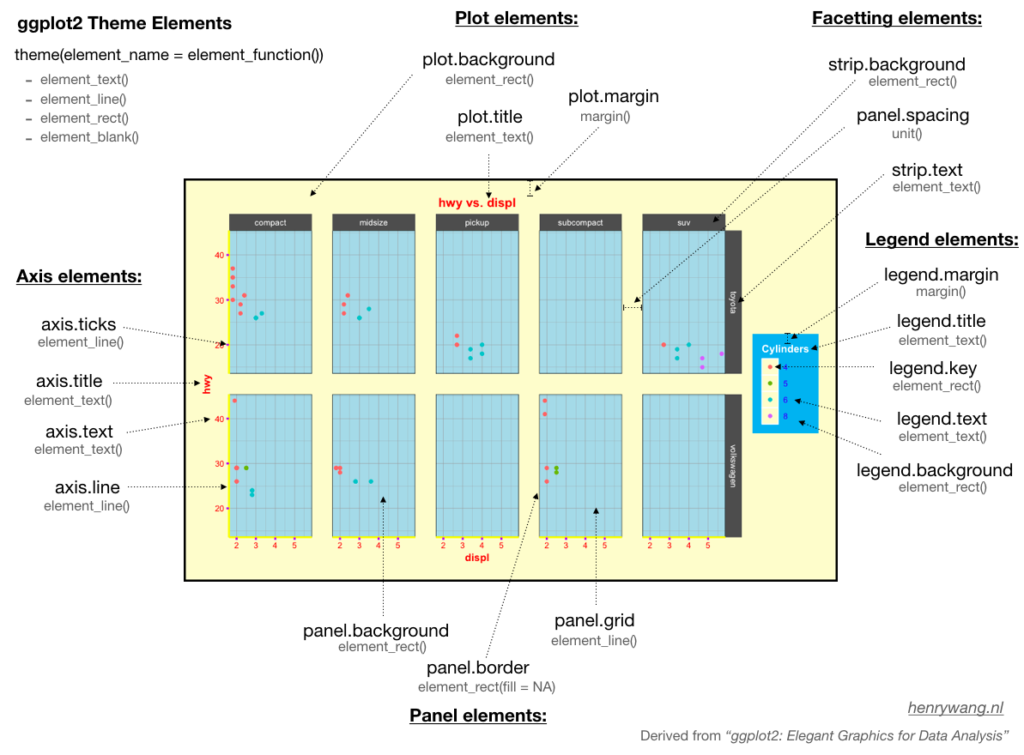 Harder
This takes some practice
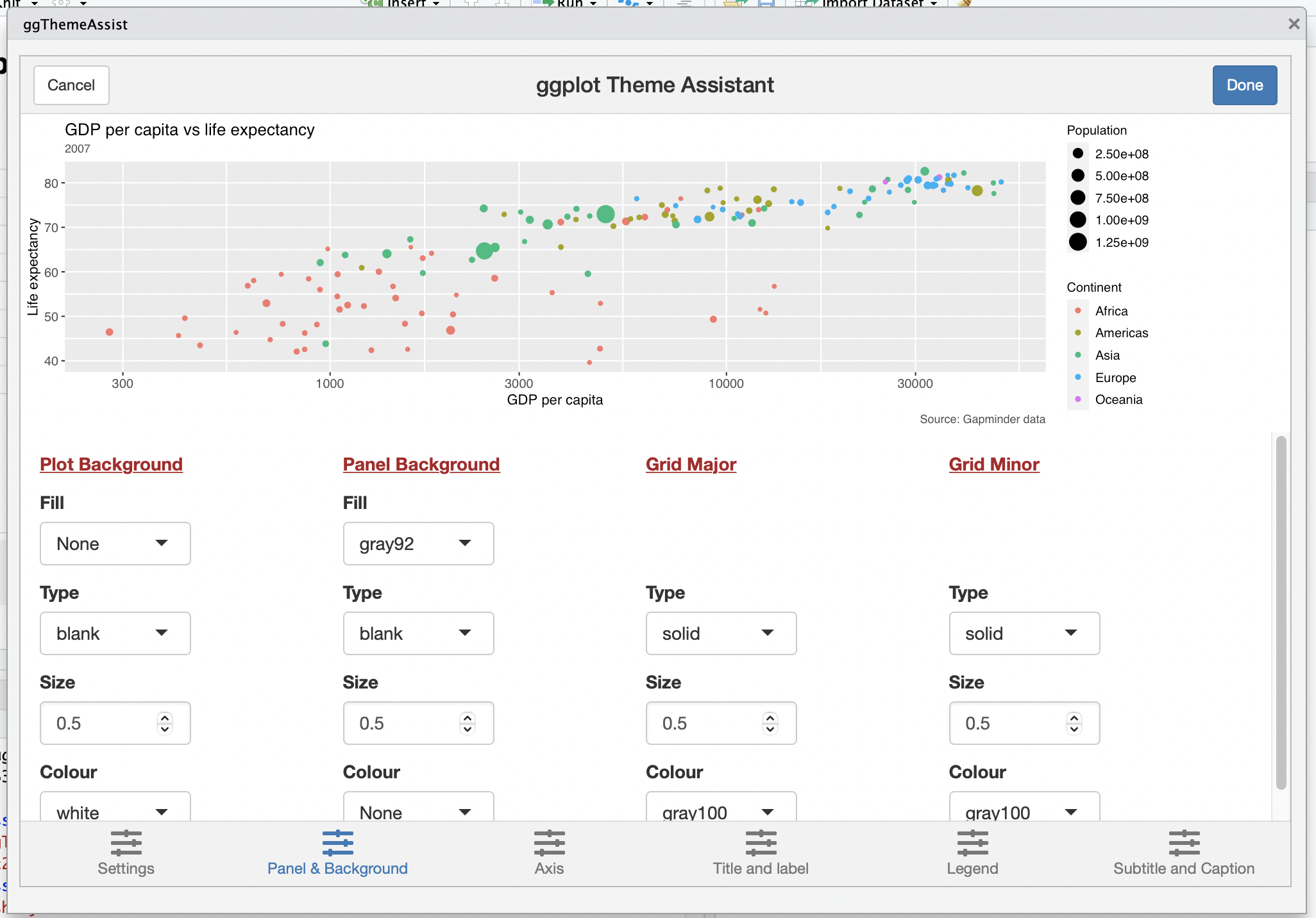 A recommendation: 

Until you build more comfort, use ggThemeAssist()

It will output code for you!
Medium
Saving your plots with ggsave()
Save your plot as an object
Export that object to a file using ggsave()
Select file type
Select file size
gdplifeplot <- gapminder %>% 
  filter(year == "2007") %>% 
  ggplot(mapping = aes(x = gdpPercap, y = lifeExp, color = continent, size = pop)) + 
  geom_point() + 
  scale_x_log10()
ggsave(filename = "gdplifeplot.png", plot = gdplifeplot, width = 6, height = 4.5, units = "in")
Importing data
Where does data come from?
A package with data frames 			
	library(gapminder)
A csv or Excel file 
	data2 <- read_csv("data.csv")
	Uses readr package, part of tidyverse

	data2 <- read_excel("data") <- can handle .xls & .xlsx files
	Uses readxl package, part of tidyverse 
Lots of options to help with cleanup! 
Another source like github
	devtools::install_github("mikeasilva/blsAPI")
Easy
Medium
Harder
Where to find cool, new stuff
When packages are hosted on repositories like CRAN, we can use our standard command


When packages are hosted elsewhere, we use devtools() to install them 



The double colon tells R to look for the command in the devtools library , without even loading it!
install.packages(“ggThemeAssist”)
# install.packages("devtools") 
devtools::install_github("ahmedmoustafa/evergreen")
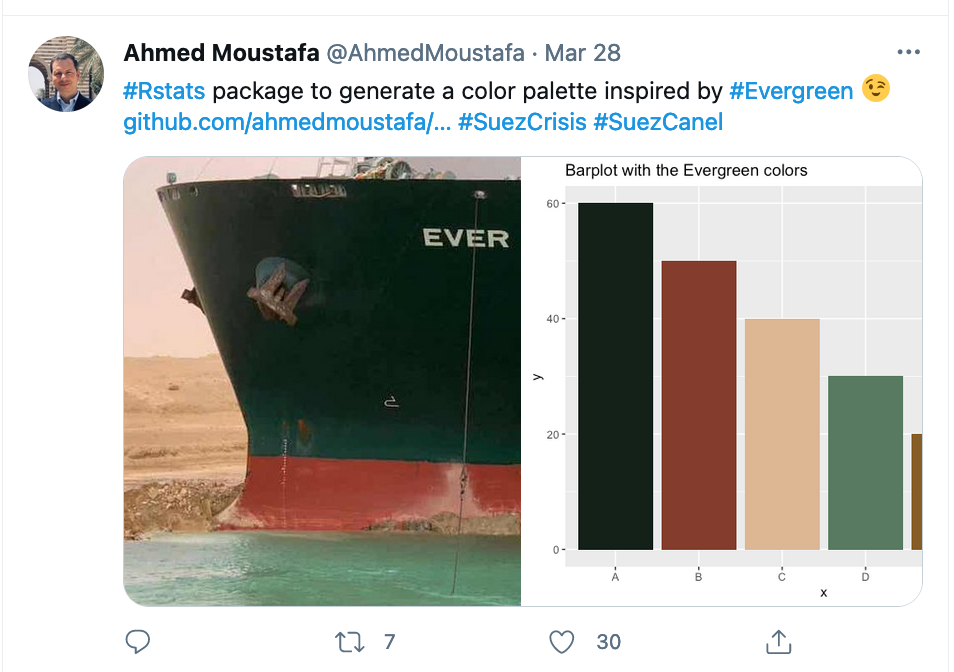 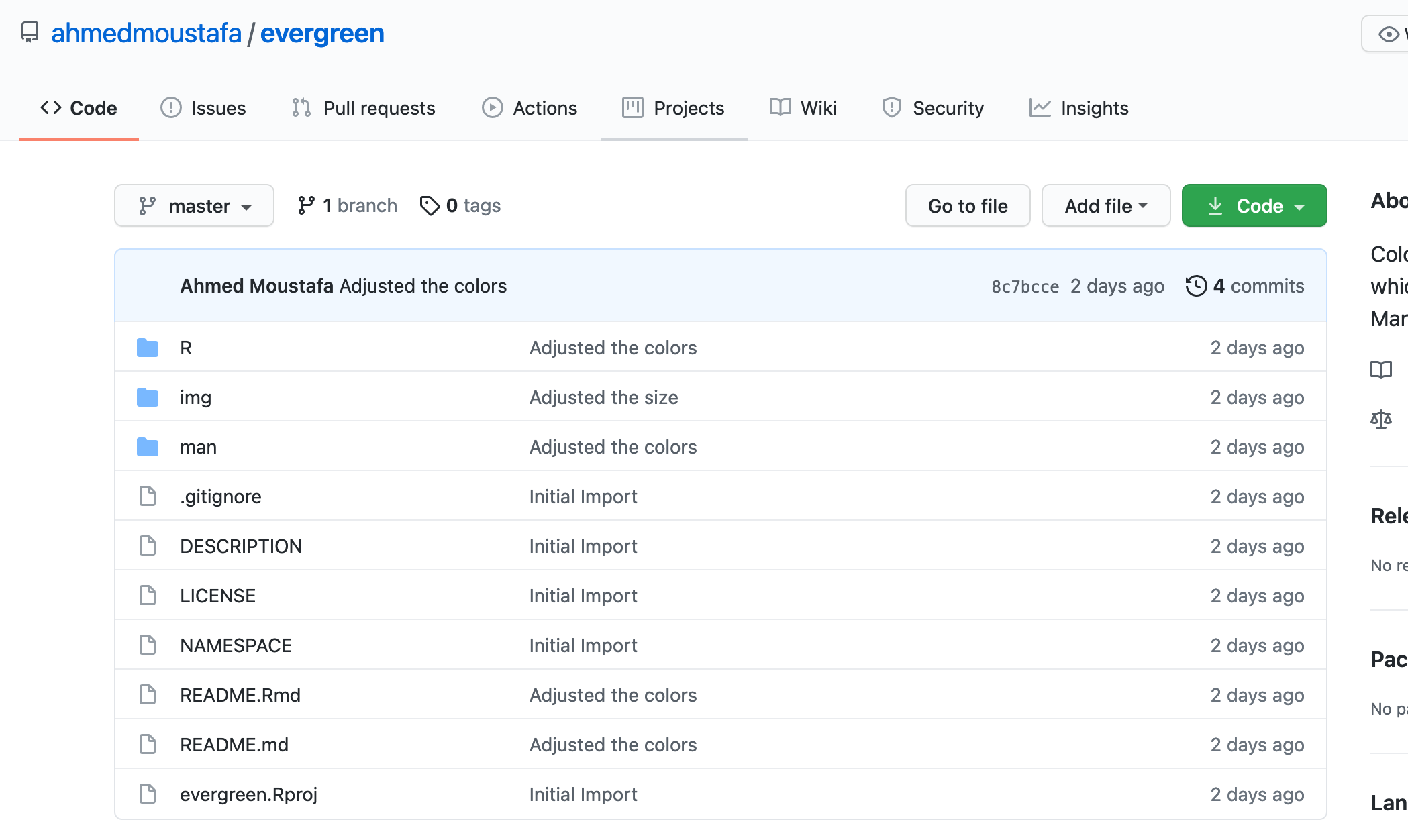 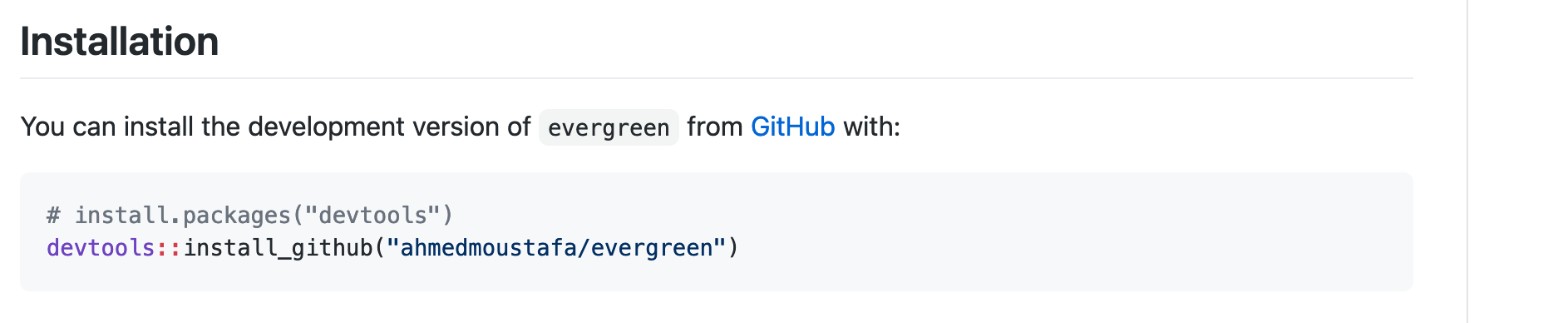 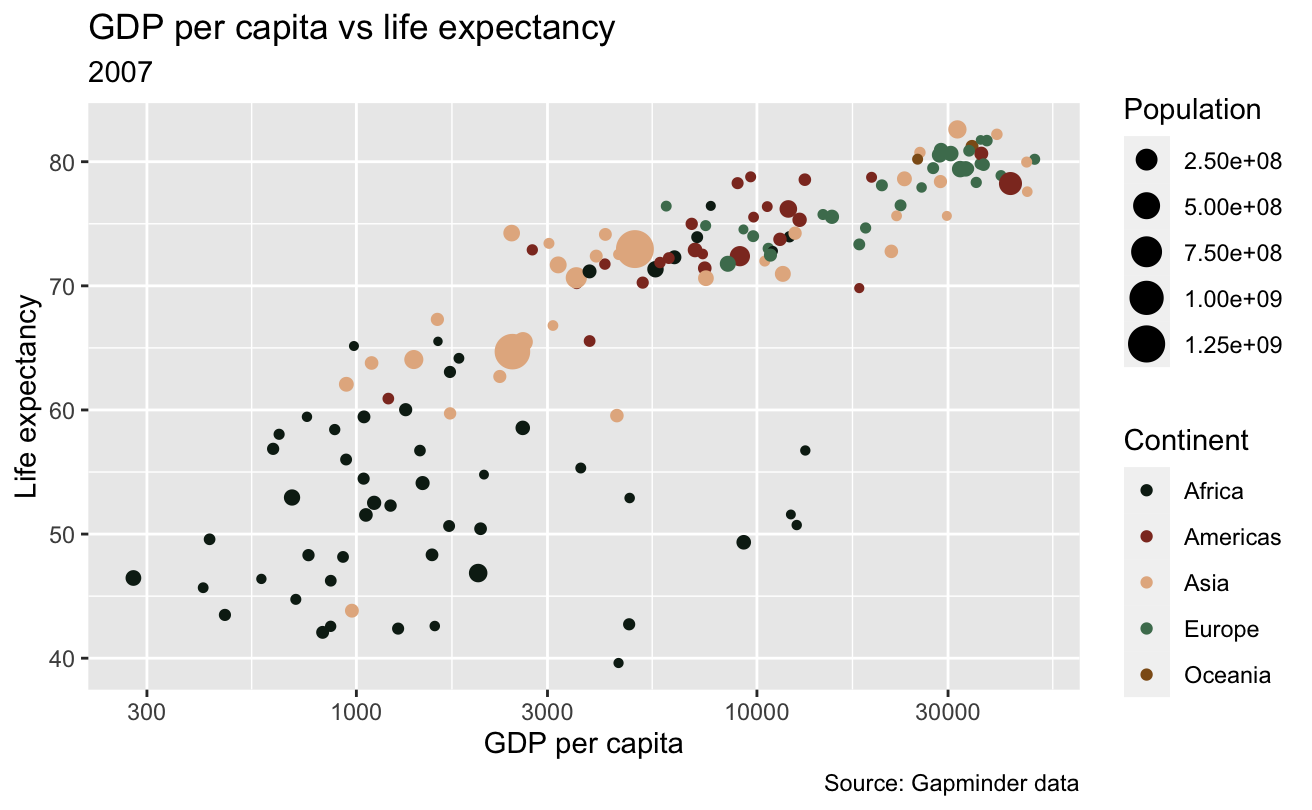 library(evergreen)
gdplifeplot + 
  scale_color_manual(values = evergreen())